วิสาหกิจชุมชนผู้ปลูกข้าวโพดเลี้ยงสัตว์แปลงใหญ่                               ต.บ้านพี้ อ.บ้านหลวง จ.น่าน
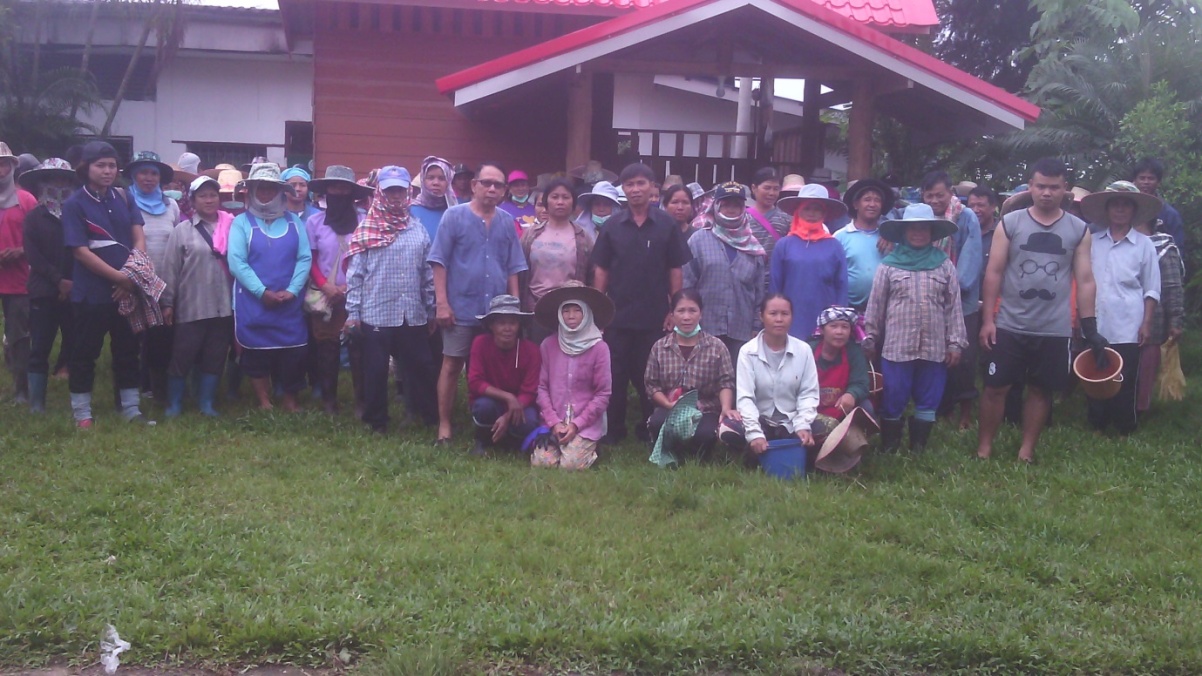 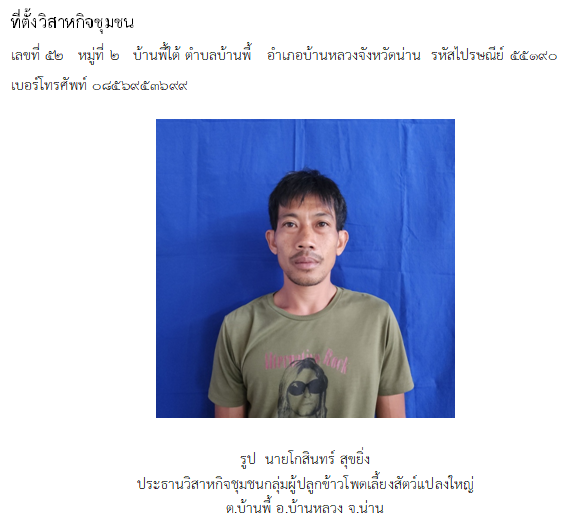 จำนวนสมาชิกวิสาหกิจชุมชน 49 ราย
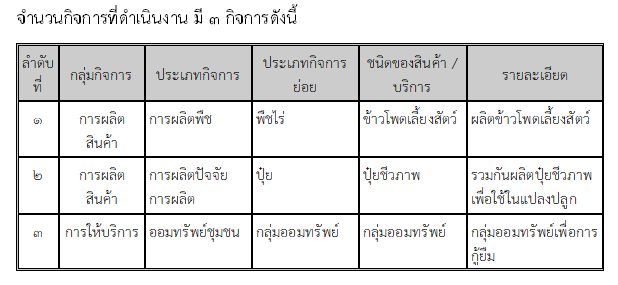 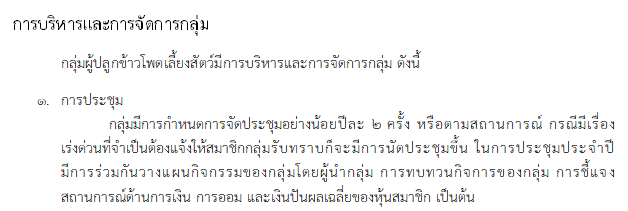 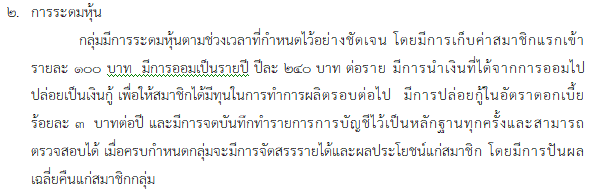 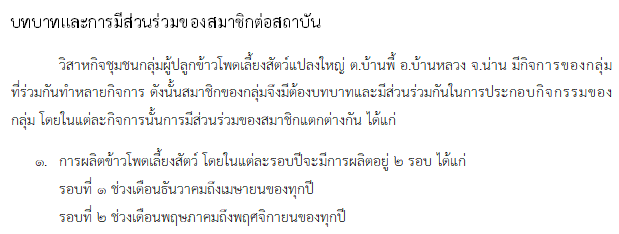 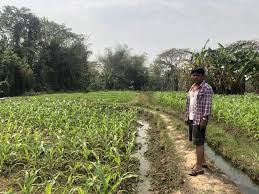 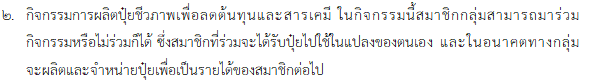 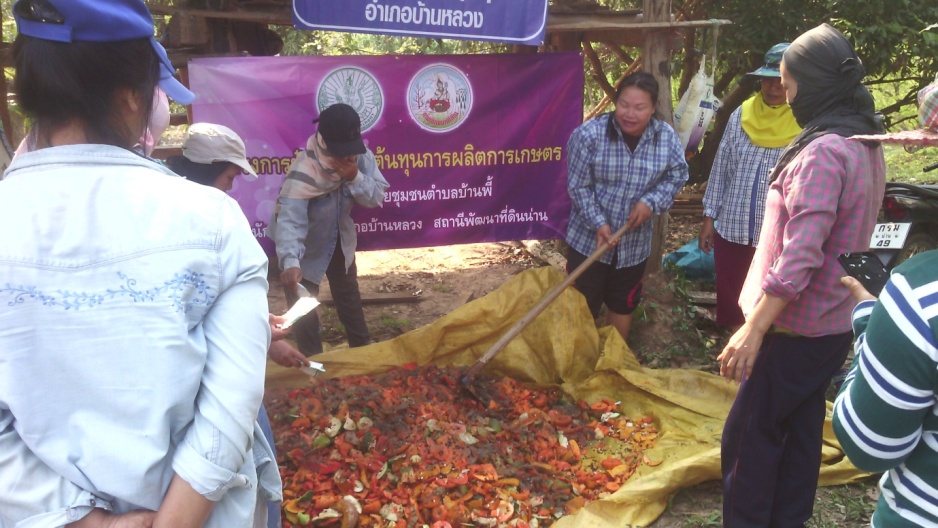 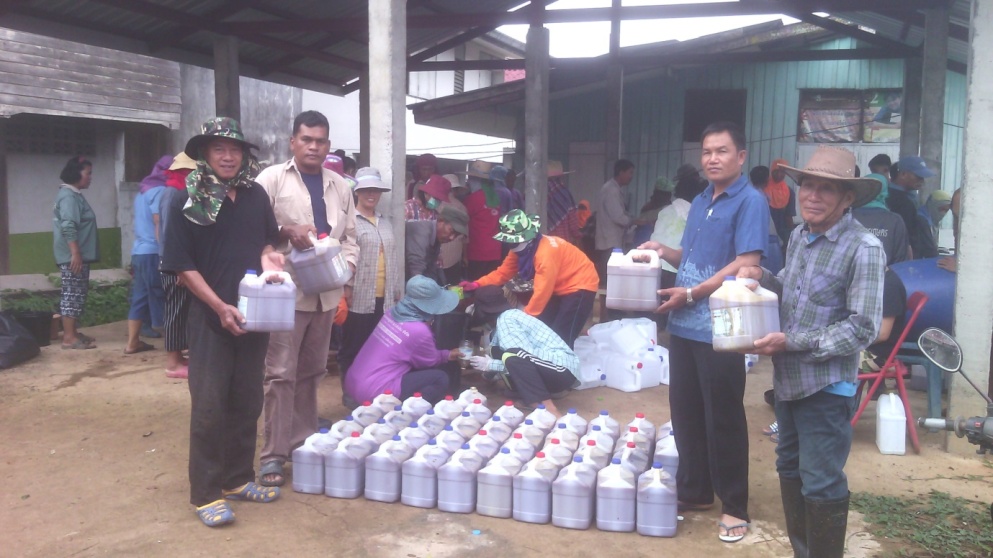 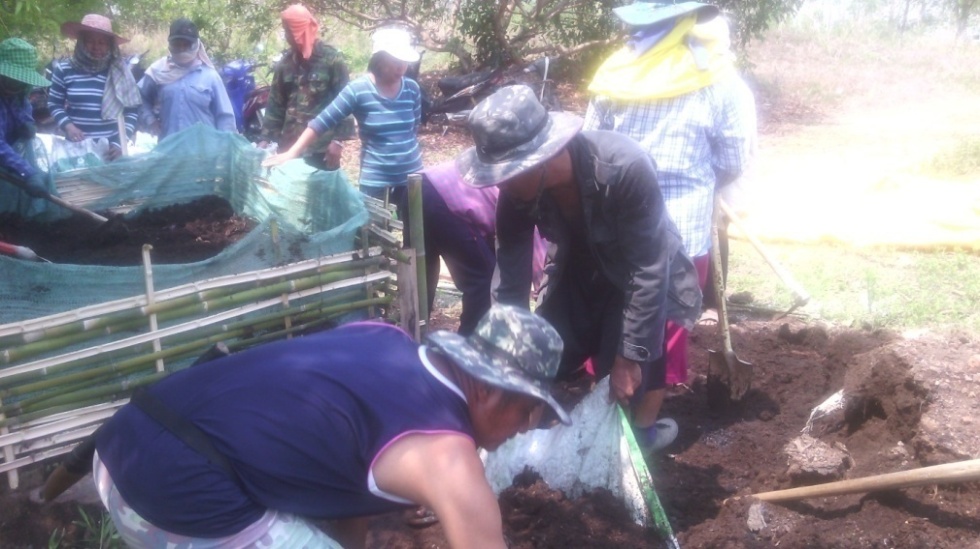 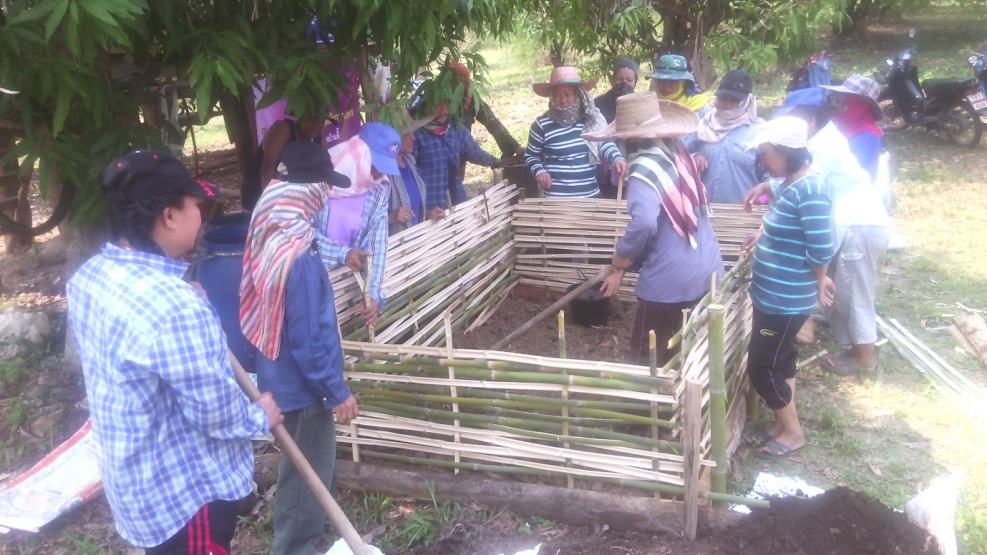 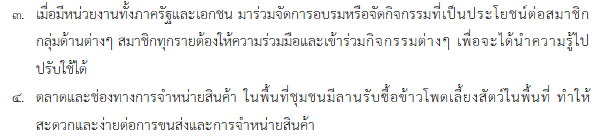 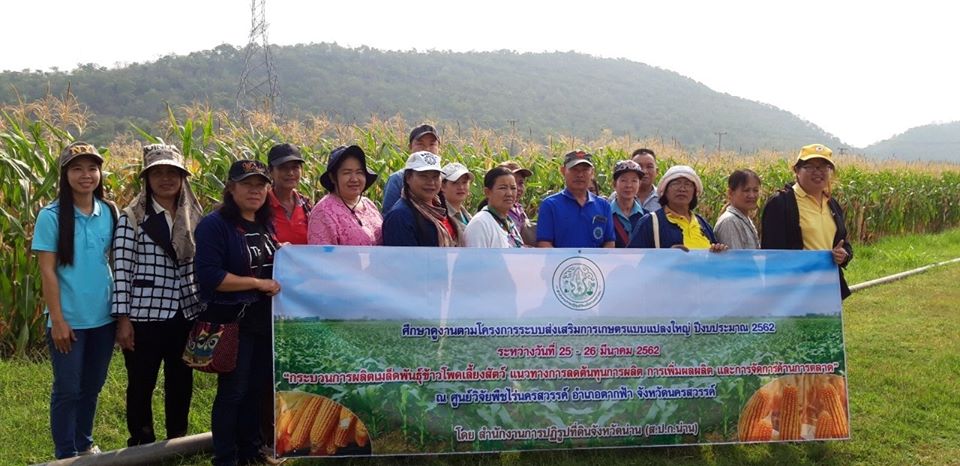 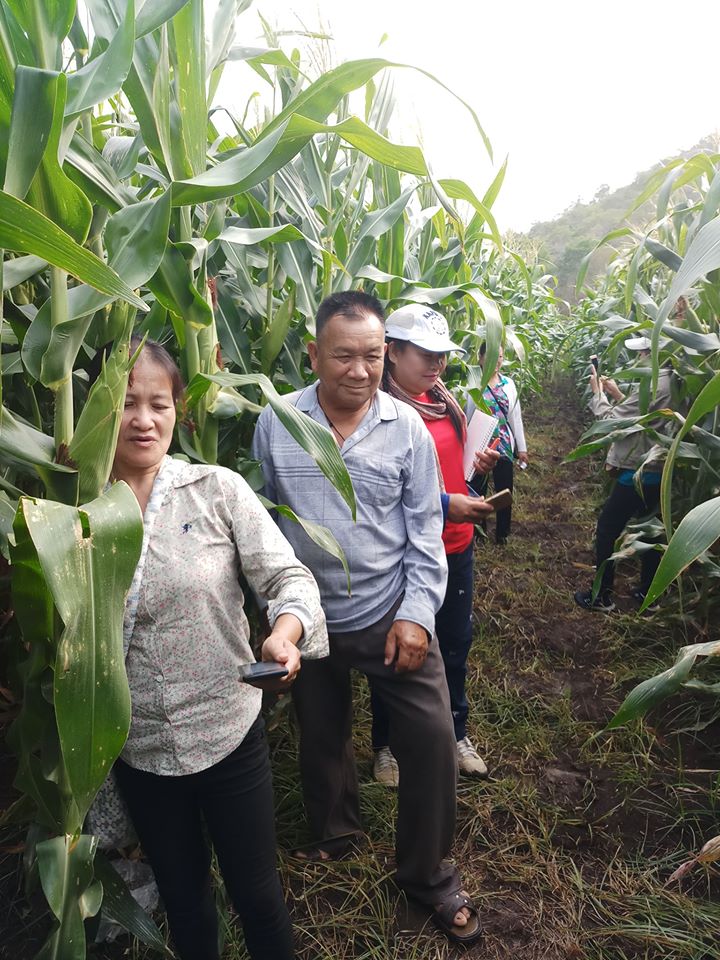 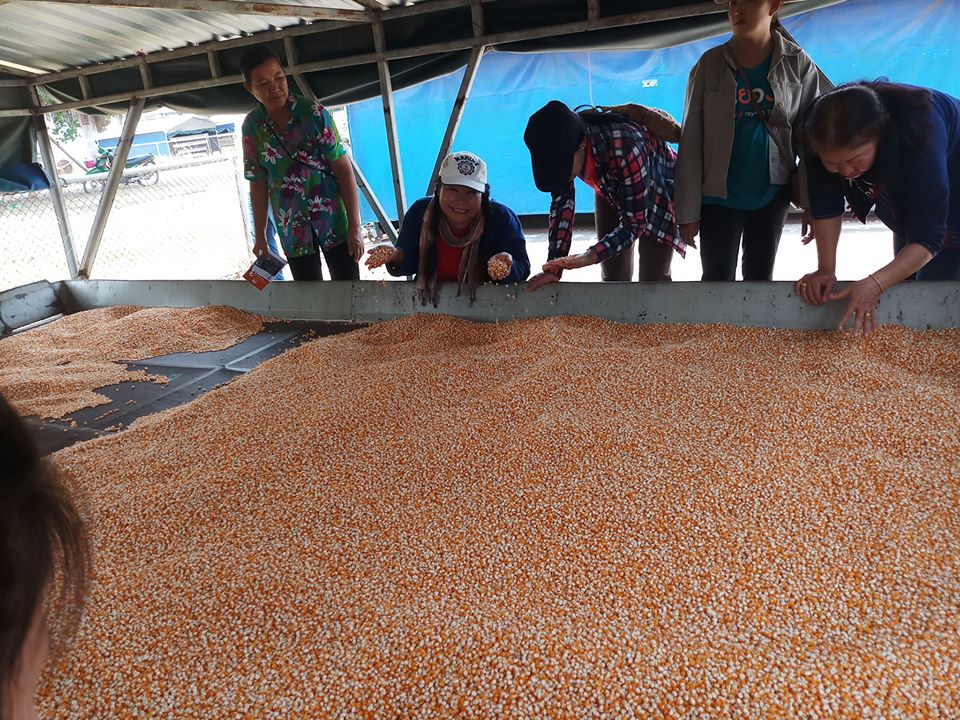